D. MENDELEYEV UNIVERSITY of CHEMICAL TECHNOLOGY of RUSSIA


International Institute
of Resource-saving Logistics and Technological Innovatics (CSE)
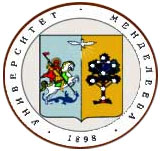 РОССИЙСКИЙ ХИМИКО-ТЕХНОЛОГИЧЕСКИЙ УНИВЕРСИТЕТим. Д.И. Менделеева

Международный Институт
Логистики Ресурсосбережения и Технологической Инноватики (НОЦ)
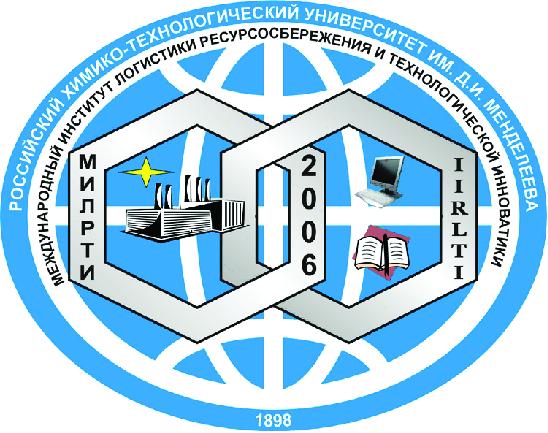 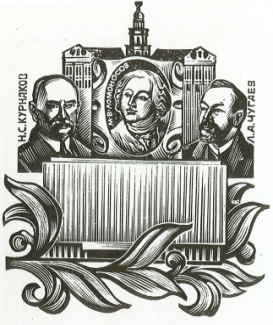 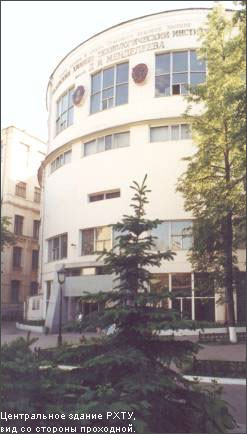 ИНСТИТУТ ОБЩЕЙ И НЕОРГАНИЧЕСКОЙ ХИМИИ ИМ. Н.С. КУРНАКОВА РАН
Роль ЦИФРОВИЗАЦИИ,ЛОГИСТИКИ и НБИКС-технологий в совершенствовании  многоуровневого ИНЖЕНЕРНОГО образования при подготовке кадров  для ГазПрома

Мешалкин Валерий Павлович
Академик РАН,
Директор Международного Института Логистики Ресурсосбережения и Технологической Инноватики (НОЦ),
Заведующий кафедрой 
Логистики и экономической информатики 
РХТУ имени Д.И. Менделеева,
Главный научный сотрудник ИОНХ имени Н.С. Курнакова РАН
Основные направления 
научно-исследовательской работы МИ-ЛРТИ и кафедры ЛогЭкИ
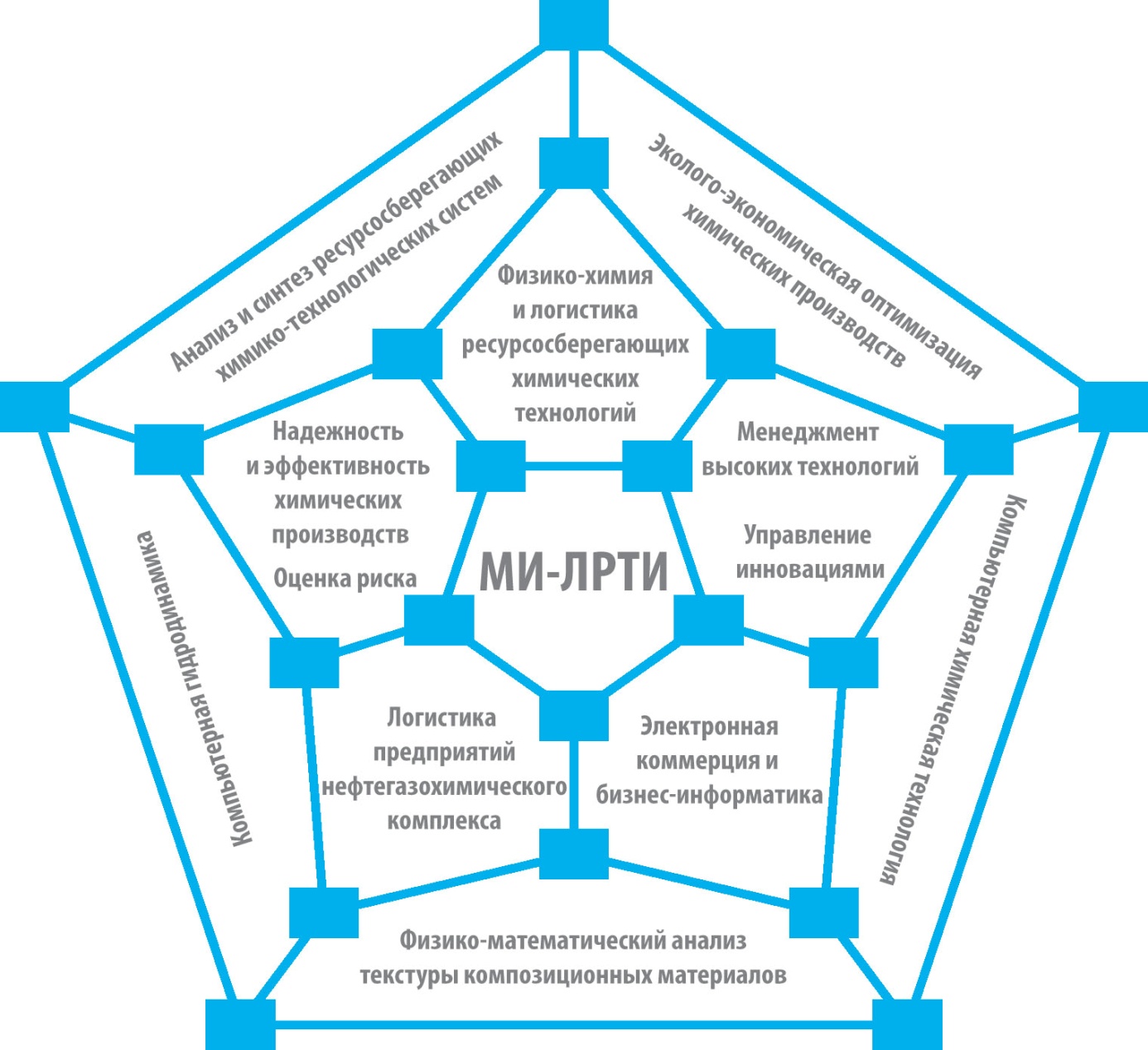 ЛогЭкИ
2/81
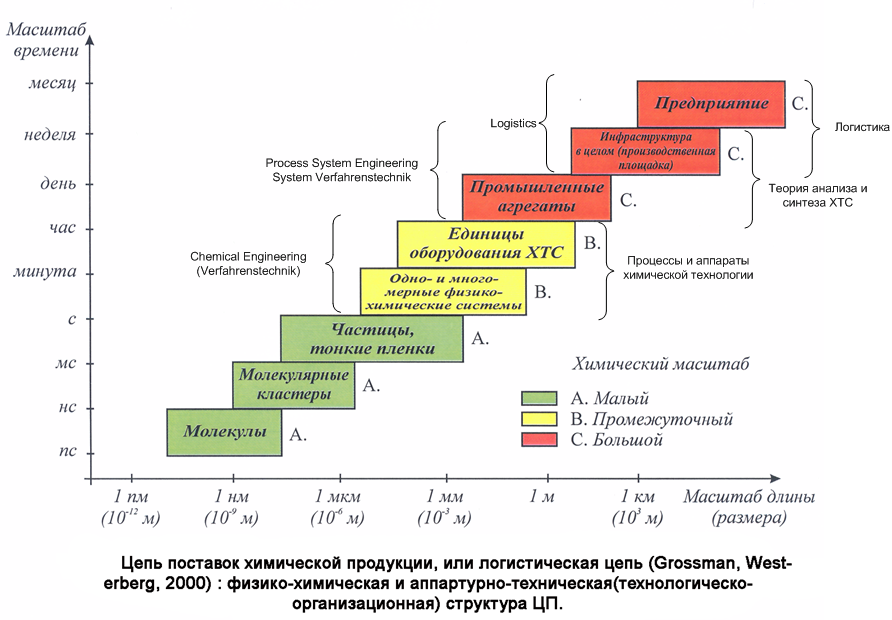 1А=10-10м=10-8см=0,1нм
3/81
Оглавление
Основные направления исследований в «цифровизированной компьютерной химической технологии»                                                                             6
Основные направления научных исследований в области  логистики ресурсосбережения                                                                                     8
Основные понятия инжиниринга, интенсификации, результативности и эффективности химико-технологических систем                                         9
«Индустрия 4.0» эпоха умных цифровых производств                                 13
Основные комплексные направления инжиниринга устойчивых химических производств и цепей поставок нефтегазохимического комплекса               17
Основные движущие силы изменений в химической промышленности                                                                    23
Понятие устойчивого химического производства                                          27
Основные способы энерго- и ресурсосбережения на различных иерархичеких уровнях химических производств                                                                 31
Сближение технологий как механизм повышения интеллектуальных возможностей человека                                                                               37
Инновационные магистерские программы подготовки кадров для ГазПрома в условиях промышленной революции «ИНДУСТРИЯ 4.0»                               40
4/81
Оглавление (продолжение)
11. ИНДИВИДУАЛЬНЫЙ ПЛАН-РЕГЛАМЕНТ ВЫПОЛНЕНИЯ выпускной квалификационной работы магистранта ‒ магистерской диссертации                                                                                                  54
12. Календарный план-регламент выполнения и защиты студентами выпускной квалификационной работы магистра – магистерской диссертации2019/2020 уч. Год                                                                                          56
13. Техническое задание                                                                               63
14. Сводный контрольный листвыполнения выпускной квалификационной работы ‒ магистерской диссертации                                                                                                  64
15. Темы лучших магистерских диссертаций, защищенных на кафедре ЛогЭкИ                                                                                                          65
16. Аспирантура и докторантура кафедры ЛогЭкИ                                        66
17. Некоторые места работы выпускников кафедры ЛогЭкИ                         67 
18. Международные контакты кафедры ЛогЭкИ                                            68
19. Мудрые заветные мысли из прошлого для будущего                               71
20. Список литературы                                                                                  77
5/81
1. Основные направления исследований в «цифровизированной компьютерной химической технологии»
1.Компьютерная химическая гидродинамика2.Компьютерные информационные системы мониторинга и управления качеством окружающей природной среды3.Автоматизированные системы управления энергоэффективностью химико-технологических процессов4.Компьютерное проектирование ресурсоэнергоэффективных химических производств5.Компьютерная оценка воздействия на окружающую среду предприятий нефтегазохимического комплекса 6.Компьютерный анализ вихревых маслообменных процессов7.Компьютерный анализ текстуры сложных физико-химических смесей и наноматериалов8.Специальные автоматизированные системы управления химико-технологическими процессами 9.Компьютерные информационные системы управления промышленной и экологической безопасностью химических производств10.Компьютерные модели и комплексы программ анализа и оптимизации сложных химико-технологических систем11.Компьютерные методы анализа и оптимизации химико-технологических процессов в условиях неопределенности
12.Компьютерные методы кластеризации химико-технологических процессов с переменными параметрами
6/81
Основные направления исследований в «цифровизированной  компьютерной химической технологии» (продолжение)
13.Компьютерный анализ и оптимизация цепей поставок нефтегазохимического комплекса14.Компьютерный анализ и оптимизация жизненного цикла химико-технологических процессов и продукции нефтегазохимического комплекса15.Компьютерный анализ и оптимизация теплообменных процессов химической технологии16.Компьютерный анализ и оптимизация сложных химико-технологических систем17.Компьютерный анализ и оптимизация высокоэнергохимических процессов18.Инструментальные информационные системы и интеллектуальные базы данных в химической технологии19.Эвристическо-вычислительные методы и гибридные экспертные системы автоматизированного синтеза оптимальных энергоресурсоэффективных химико-технологических систем20.Эвристическо семантические модели и алгоритмы понимания смысла научно-технических текстов в области химической технологии21.Эвристическо-вычислительные алгоритмы и комплексы программ интегрированной логистической поддержки оборудования и трубопроводов химических производств22. Эвристическо-вычислительные методы и автоматизированные системы стратегического планирования и управления оптимальными энергоресурсоэффективными цепями поставок (добыча, транспорт, переработка, распределение углеводородов) предприятий нефтехимического комплекса.
7
7/81
2. Основные направления научных исследований в области  логистики ресурсосбережения
разработка и применение методов синтеза экономически оптимальных ресурсосберегающих ХТС;
разработка и применение методов оптимального планирования и управления ТМЗ;
разработка и применение методов оптимального планирования и управления потребностями в материалах, сырье и ТЭР при производстве продукции; методов оптимизации производственных расписаний;
разработка и применение методов оптимального водопотребления на производстве, минимизации сточных вод и организации замкнутого водооборота;
разработка методов  синтеза рациональных организационно-функциональных структур «зеленых» цепей поставок;
методы ситуационного управления цепями поставок;
методы обеспечения надежности и безопасности; методы управления рисками и страхованием;
компьютерные методы оценки воздействий на окружающую среду химических предприятий и цепей поставок.
8/81
3. Основные понятия инжиниринга, интенсификации, результативности и эффективности химико-технологических систем
Инжиниринг ‒ это комплексная техническая, расчетно-графическая, организационно-техническая, технико-экономическая и консультативно-техническая деятельность, которая реализует выполнение разнообразной научно-исследовательской, проектно-конструкторской, расчетно-аналитической, организационно-управленческой и технико-экономической работы на всех этапах жизненного цикла (предпроектные исследования, технико-экономическое обоснование; бизнес-планирование; управление проектированием; разработка проектов; строительство и пуск в эксплуатацию; управление эксплуатацией и техническим обслуживанием) любых производственных систем, в том числе ХТС, технических и социально-экономических систем. Сложным ХТС соответствуют производства, входящие в структуру предприятий и цепей поставок (ЦП) нефтегазохимического комплекса (НГХК), теплоэнергетического и металлургического комплекса. Русское слово «инжиниринг» происходит от английского слова «engineering» ‒ «разработка», «техника», «инженерия» (от латинского «ingenium» ‒ «изобретательность», «выдумка», «знания»).
9/81
Интенсификация химико-технологических систем (ХТС) и отдельных химико-технологических процессов (ХТП) – это результат комплексной научно-исследовательской, инжиниринговой, финансово-экономической и организационно-управленческой деятельности  по разработке, практической реализации и использованию при эксплуатации ХТП И ХТС эффективных способов, приёмов, методов, устройств и инструментов для выпуска высококачественной химической продукции и обеспечения устойчивого развития производства за счёт целенаправленного использования  различных внутренних и внешних качественных факторов  для изменения и комбинирования физико-химических явлений в ХТП, режимов функционирования ХТП и стратегий управления  техническим  обслуживания ХТС и ХТП; типо-конструкций   оборудования и   организации рациональной структуры систем, которые позволяют существенно повысить   скорость протекания ХТП, увеличить производительность, надёжность и безопасность ХТС, уменьшить размеры оборудования и рационально использовать все виды ресурсов производства, что позволяет сокращать удельные расходы материальных, финансово-экономических и трудовых ресурсов и снижать затраты времени (длительность технологического цикла производства) на выпуск конкурентоспособной продукции с высокой добавленной стоимостью.
10/81
В настоящее время в соответствии с достижениями современного научно-технического прогресса для интенсификации ХТС и ХТП необходимо использовать различные способы и методы ресурсоэнергосбережения, а также интеллектуально-вычислительные методы и информационно-коммуникационные инструменты компьютеризированного инжиниринга, автоматизированного управления эксплуатацией сложных ХТС, предприятий и цепей поставок химического, нефтегазохимического и металлургического комплекса. 
Для количественной оценки результатов интенсификации ХТС и ХТП используют различные виды критериев эффективности ‒ технологические, технико-экономические, финансовые и экономические критерии, а также оценки из сбалансированной системы показателей эффективности (Balanced Score-Card-BSC).
11/81
Результативность (результирующий эффект) — характеризует совокупность требуемых конечных результатов (эффектов, итогов) явления, процесса или вида деятельности, функционирования ХТС или ХЭТС предприятия НГХК, металлургического и топливно-энергетического комплекса.

Эффективность ХТС – комплексный показатель оценки использования всех видов ресурсов (сырьевые, экономические, трудовые, финансовые, информационные) на достижение требуемых показателей результативности ХТС. 
Показатели результативности и эффективности ХТС практически представлены в виде совокупности нормируемых показателей Key Performance Indicators (KPI)- ключевых индексов производительности и показателей Balanced Scorecard System (BSC) - сбалансированная система показателей.
12/81
4.«Индустрия 4.0»эпоха умных цифровых производств
Основные компоненты «Индустрия 4.0»
Промышленный Интернет
Интернет вещей
Большие данные
Умные, интеллектуальные, цифровизированные робото-кибернетические предприятия с широким использованием киберфизических систем
13/81
1. Промышленный интернет (Industrial Internet) – 
Интернет, информационно объединяющий пределы предприятия, формирующий единую ИТ-инфраструктуру предприятия и реализующий ее информационную интеграцию с другими, взаимосвязанными по производству, предприятиями и клиентами.
2. Интернет вещей (Internet of Things, IoT) – структура взаимодействий различных физических объектов предприятия без непосредственного участия человека, формирующая информационные связи между ними и совместную реализацию функций.
14/81
3. Большие данные (Big Data) – это получение, обработка и аналитические преобразования больших объемов разнородных, частично неструктурированных данных, получаемых от различных объектов, взаимодействующих в реализованной структуре Интернета вещей;

4. Умные, интеллектуальные, цифровизированные робото-кибернетические предприятия (Smart Intellegence Digital Enterprise) – предприятие со сквозной информационно взаимосвязанной автоматизацией всех подразделений, имеющее единую ИТ-инфраструктуру, использующее киберфизические системы новые автоматизированные методы контроля и управления функционированием предприятия, а также новые автоматизированные взаимные отношения с необходимыми предприятиями и со своими клиентами в цепи поставок.
15/81
Основные этапы методологии инжиниринга устойчивых химических производств и цепей поставок*
Основные комплексные направления инжиниринга устойчивых химических производств и цепей поставок НГХК
Экологические цели инжиниринга устойчивых химических производств и цепей поставок 
Исторические предпосылки
Движущие силы изменений для инжиниринга устойчивых химических производств (ХП) и цепей поставок (ЦП)
Устойчивое производство на молекулярном уровне
Устройства для организации устойчивого производства
Разработка проектов энергоресурсоэффективных химических производств и продукции для обеспечения устойчивости химико-технологических систем (ХТС)
Заключение


* Использованы  материалы  из научных статей Laurence R. Weatherley, Daniel K. Babi, Mauricio S. Cruz, Rafaqul Gani
16/81
5. Основные комплексные направления инжиниринга устойчивых химических производств и цепей поставок нефтегазохимического комплекса
Применение принципов «зелёной» химии
Интенсификация ХТС и ХТП
Оптимизация энергоресурсоэффективности ХТС, ХП и ЦП
Интеграция (комбинирование) ХТП и ХТС
Многопериодная оптимизация структуры ЦП и логистическое управление ХП и ЦП
Компьютеризация и информатизация ХТП, ХТС, ХП и ЦП
Экологическая безопасность ХТС, ХП и ЦП
17/81
Экологические цели инжиниринга устойчивых химических производств и цепей поставок
Предотвращение загрязнения окружающей среды (ОС)
Применение принципов «зелёной» химии
Минимизация опасностей / рисков
Снижение потерь сырья
Возможность использования возобновляемного сырья (в том числе, источников энергии)
Максимальная эффективность и результативность ХТС и ЦП 
Минимизация выбросов и потребления энергии в ХТС и ЦП
Производство продукции с минимальным негативным воздействием на ОС
Соответствие экономическим критериям
18/81
Роль химической промышленности в химизацииэкономики 2009 – материалы для информационно-коммуникационных технологий
Плоские диспеи на жидких кристаллах
Производство микропроцессоров
Гравировка,
 литография,
 химическое
 осаждение
Наноматериалы
Зонная плавка кремния
Химическая промышленность в условиях перехода к устойчивому развитию, электронной (цифровой) экономике и сходимости НБИКС - технологий
19/81
Показатели воздействия на окружающую среду
Промышленность Великобритании -1840
Через 150 лет –
 Аляска – танкер Эксон Вальдес
20/81
Обеспечение охраны окружающей 
среды
1980-е и 1990-е
До 1980
Внимание к защите окружающей среды проявляется в: 
Решениях «на конце трубы» - снижение выбросов загрязняющих веществ в окружающей среде
Соблюдении законодательных требований – Предотвращение судебных / иных разбирательств
Минимальные затраты
Эксплуатация ХТС и ЦП в пределах законодательных границ
Внимание к защите окружающей среды возрастает и выходит за рамки Предотвращения загрязнения за счет энергоресурсосберегающих ХТС и ликвидации последствий воздействия:
Определение основных показателей воздействия на окружающую среду
Повышение общественного внимания к изменению климата и истощению природных ресурсов
Изменение баланса во взглядах на экономический рост
Появление концепции Устойчивого развития (1992 г.)
Появление более строгого законодательного регулирования
Появление бизнес-этики и «зеленой» этики
Появление биотехнологий
21
21/81
Бизнес о концепции «Устойчивое химическое производство»
Niall Fitzgerald – Исполнительный директор компании Unilever 2003, Guardian Weekly 10th  July 2003 – "Компании должны осознавать ту силу, которой наделены потребители, и принимать, что социальная ответственность является основой, а не дополнительным аспектом, успеха любого бизнеса – если бы мой интерес заключался только в удвоении прибыли, то я бы мог добиться этого, но через несколько лет наша компания бы ушла из бизнеса. Человек, который нанимает меня – это тот человек, который покупает Flora Margarine или Persil: 150 миллионов человек в день покупают продукцию Unilever. Если мы не будем относиться с уважением к окружающей среде или обществу, в котором мы работаем, то люди перестанут доверять нам и нашему бренду, перестанут покупать нашу продукцию, и наша компания выпадет из бизнеса»
22/81
6. Основные движущие силы изменений в химической промышленности
Бизнес и потребительский спрос
Политическое и законодательное регулирование
Появление на основе стратегических концепций «Устойчивого развития» концепции «Устойчивое химическое производство», «Ноль-отходов», «Всеобщее управление качеством», «Экономический менеджмент», «Стройное произодство», «Логистика ресурсоэнергосбережения», документы НДТ (BAT-BREF), «Ответственная забота»
23/81
Политическое и законодательное регулирование в индустриально развитых государствах
EPACT  FFCA  CERFA  CRAA
PPA
PPVA  IEREA  ANTPA  GLCPA  ABA  CZARA  WRDA  EDP  OPA  RECA  CAAA
AMFA  ARPAA
AJA  ASBCAA  ESAA-AECA
FFRAA  FEAPRA
IRA
NWPAA  CODRA/NMSPAA
FCRPA
MMPAA
A  Q  A
120
110
NAWCA
Количество законов
GCRA
100
GLFWRA
APA
HMTUSA  NEEA
RCRAA  WLDI
WQA
SWDA  CERCLA
90
˅ BAT-BREF
CZMIA
NWPA
COWLDA
BAT-BREF
FWLCA  MPRSAA
80
BLRA  ERDDAA  EAWA  NOPPA  PTSA  UMTRCA  ESAA  QGA  NCPA
CAAA
ARPA
MPRSAA
CWA
SMCRA  SWRCA  SDWAA
70
BLBA  FWPCA  MPRSA  CZMA  NCA  FEPCA  PWSA  MMPA
HMTA
60
ESA  TAPA
TSCA  FLPMA  RCRA  NFMA  CZMAA
50
FRRRPA  SOWA  DPA
NEPA  EQIA  CAA  EPA  EEA  OSHA
FAWRAA  NPAA
40
AQA  FOIA
FCMHSA
WRPA  AFCA
30
FHSA
WSRA  EA  RCFHSA
NFMUA
TA  FWCA  BPA
FIFRA
PAA
NHPA
AEPA
20
WLDA
WA
FWCAA
NBRA
MBCA
NPS
FAWRA
10
FWA  AEA
IA
AA
RHA
NLRA  WPA
YA
0
1870	1880
1890
1900
1910
1920
1930
1940
1950
1960
1970
1980
1990
2000
24/81
Закон США о мерах по предотвращению загрязнения окружающей среды (РРА), 1990
Сокращение количества источников
Предотвращение загрязнений
Рециклинг
Переработка
Предотвращение потерь
Ликвидация последствий
Обезвреживание / захоронение
PPA 1990 можно считать родоначальником «зеленой» химии, «зеленого» инжиниринга и предотвращения загрязнений через энергоресурсосберегающие ХТС, ХТС переработки отходов, ликвидацию последствий и реабилитацию
25/81
Условия обеспечения благосостояния потребителей
Цель – Устойчивое развитие

Средства 
-   Химизация экономики
-   Устойчивые химические производства
Устойчивые цепи поставок
Концепция «3Р→3Е» («Processus -Engineering», «Process – Engineering», «Plant – Engineering»).
26/81
7. Понятие устойчивого химического производства
Возможные определения
«Устойчивое производство»                предполагает разработку более  рациональных, экологически безопасных, экономически  эффективных и результативных ХТС
«Устойчивое производство» – это проектирование, конструирование и организация эксплуатации энергоресурсоэффективных автоматизированных ХТС, которые могут привести к получению различных выгод, в том числе по показателям экономии энергии, снижения капитальных затрат, минимизации воздействия на окружающую среду и повышения безопасности, посредством предотвращения образования отходов радикального уменьшение размеров производственного оборудования  и производственной площадки и более эффективной углубленной переработки сырья.
27/81
Этапы инжиниринга устойчивых химических производств
Молекулярный уровень
Устройство
Проектирование высококачественной продукции и проектирование энергоресурсоэффективных ХТС (концентрация «3Р→3Е»: «Processus -Engineering», «Process – Engineering», «Plant – Engineering», проектирование ХТС с использованием специальных методов синтеза энергоресурсоэффективных ХТС и ЦП, проектирование завода (производства) – автоматизированное проектирование, аддитивные технологии)
28/81
Проектирование устойчивой продукции и устойчивых химических производств (ХТС)
Бизнес-факторы
Увеличение видов продукции и более быстрое производство 
Более высокий выход продукции 
Снижение затрат
Устойчивость и надежность ХТС
Короткий период окупаемости 

Политические факторы
Согласованные лимиты воздействия на окружающую среду
Стимулирование использования возобновляемых источников энергии
Квоты на выбросы СО2 и торговля квотами
Результаты
Интеграция ХТП – оптимизация на основе потребления энергии
Организация многоцелевых ХТС
Интеграция / исключение отдельных этапов ХТС комбинирование ХТП 
Комплексные стратегии проектирования энергоресурсоэффективных ХТС
Разработка новых химических технологий (например, для повторного использования сырья)
Разработка новых способов разделения (например, изолирование)
Миниатюризация продукции
Интенсификация ХТС
29
29/81
Временные и пространственные изменения в распределении углеродного следа в зависимости от вида топлива
Соответствие многим сценариям изменения климата
Ankistrodesmus –  штамм водорослей для проведения исследований
Процессы на уровне экосистем
(Экологическая и эволюционная биология / география)
Жизнеспособность сырья
Дизайн и конструкция реактора
Экстракция и сепарация
Университет Канзаса
Получение исходного сырья
(Экологическая и эволюционная биология / Химическая и экологическая инженерия)
Выбросы CO2 влияние на климат
BIOFUELS
Исходное сырье -инициатива Tailpipe©  
Анализ топлива
Соблюдение законодательства
Нагрузка на атмосферу
Сравнение видов топлива
Хранение топлива
Параметры двигателей
(Механическая и экологическая инженерия)
Производство топлива
(Химическая и экологическая инженерия,
Системотехника  ХП, 
Инжиниринг ХТС)
Управляемость Выбросы Показатели производительности (KPI, BSC-System) Эффективность Затраты
30/81
8. Основные способы энерго- и ресурсосбережения на различных иерархичеких уровнях химических производств
-Мезомасштаб-
-Макромасштаб-
-Мегамасштаб-
-Наномасштаб-
-Микромасштаб-
Молекулы
Частицы, капли,
Основные
Рынок/
Агрегат/завод
пузыри
процессы и
окружающая
Катализ
аппараты
среда
(включая
Снижение энерго- и
Взаимосвязь объема
Интеграция и
Интенсификация
биокатализ)
оптимизация
продаж, расходов
материалоемкости
технологических
Эффект Марангони,
путем
энергетических и
синтез метилметакри-
процессов и химико-технологических систем
Разработка «зелёных» цепей поставок
электрические,
совершенствования
материальных
лата  на палладиевом
магнитные,
процессов
ресурсов, выбросов в
катализаторе с атомной
окружающую средудля цепей поставок и логистических систем предприятия
ультразвуковые и
разделения и
селективностью, близ-
центробежные поля
реакционного узла
кой  к 100%
-
Разделение
Интеграция
Новые процессы
-
Мембранные процессы,
смесей
Переход на возоб-
новляемые энерго-
Совмещение
включая мембранные
Интеграция и
источники
Разделение парамаг-
химических реакций и
реакторы, многофунк-
термодинамическая
тепломассообмена
циональные реакторы
нитных  (О
) и диамаг-
оптимизация
-
Разработка мало-
2
Оптимизация тради-
энергетических и
отходных произ-
При конверсии С
-С
на
-
нитных (N
) молекул при
5
7
2
материальных
водств
, включая
ционных методов
активной каталитичес-
продувании воздуха
потоков
крупных хими-
водоподготовку и газо-
разделения:
кой насадке переход от
:
через пористый сверх-
ческих производств
очистку
двухкаскадной схемы
Ректификация, абсорб-
проводник
может дать экономию
-
Требования рынка
"прямоточный реактор -
ция, экстракция, крис-
общих энергозатрат для
химические процессы
ректификационная
таллизация ...
нефтехимии, неоргани-
должны становиться
Новые типы хими-
колонна" к одному реак-
-
ческих производств,
"чище", использовать
малотоннажной химии
ческих реакторов
ционно-ректификацион-
меньше энергии и
до 30%, для производ-
ному аппарату позволя-
поставлять хорошо
ства смол до 25%,
ет примерно на порядок
очищенные продукты. 
Использование принципов 
«зелёной химии» и 
«зелёной логистики».
пигментов до 15%,
снизить расходы пара и
пищевых продуктов до
воды на тонну продукта
25% (по данным Linhoff
моделирование,
March).
Сложность процессов
Сложность молекулярных механизмов
и их промышленной реализации
31/81
31
32/81
Классификация способов обеспечения энергоресурсосбережения
СПОСОБЫ ОБЕСПЕЧЕНИЯ ЭНЕРГОРЕСУРСОСБЕРЕЖЕНИЯ
1. Способ наилучшего использования движущей силы химико-технологических процессов
2. Способ наилучшего использования сырья
3. Способ наилучшего использования топливно-энергетических ресурсов
4. Способ наилучшего функционально-структурного использования аппаратов и машин
6. Способ рациональной энергоресурсоэффективной компоновки оборудования
5. Способ повышения надежности и безопасности, снижения рисков
8. Способ логистического управления энергоресурсоэффективностью ХТС
7. Способ замкнутого водоснабжения
33/81
Основные этапы обеспечения оптимальных показателей удельной энергоресурсоемкости
Этапы обеспечения оптимальных показателей энергоресурсосбережения на химических, нефтеперерабатывающих и нефтехимических предприятиях
Назначение (расчет) оптимальных показателей удельной энергоресурсоемкости при разработке проекта продукции, технологическом и техническом проектировании предприятий НГХК
Поддержание оптимальных показателей удельной энергоресурсоемкости продукции при эксплуатации предприятий НГХК с применением компьютерных инструментов интегрированной логистической поддержки оборудования, методов TQM, EIA, LCA, Risk Management
Реализация оптимальных показателей удельной энергоресурсоемкости продукции при изготовлении и монтаже оборудования, при строительстве предприятий
34/81
Инжиниринг устойчивых химических производств и решение проблем перехода к устойчивому развитию
Трудности и необходимости… создаются при инжиниринге устойчивых химических производств
Неблагоприятной окружающей средой (ОС)
Интенсивно изменяющейся ОС
Сложностью ОС
Нестабильностью ОС
Необходимостью обеспечения большей надежности ХТС
Большая экономическая выгода 
Необходимость рационального использования пространства (офшорные зоны, альтернативные источники энергии, портативные источники энергии...)
Снижение видимого воздействия на ОС
Использование альтернативных источников сырья
Снижение выбросов (сбросов и отходов)
Переработка отходов и рекриация свалок 
Снижение эксплуатационных затрат
Расширение географии бизнеса
Применение методов логистики ресурсосбережения
Оптимальное логистическое управление ЦП нефтегазохимического комплекса
Химизация экономики
Автоматизированное проектирование
Аддитивные технологии производства изделий 
Электронные (цифровые) производства
35/81
Основные выводы
Коммерческие компании (бизнес) и другие промышленные организации в настоящее время несут бóльшую ответственность за воздействие на окружающую среду, чем когда-либо раньше 
Акционеры и все заинтересованные стороны более информированы о воздействии на окружающую среду и ожидают применения (BAT-BREF) показателей более высоких стандартов организации производств в целях обеспечения различных социально-экономических потребностей и защиты окружающей среды
Значительные выгоды для бизнеса могут увеличиваться за счет применения устойчивых химических производств энергоресурсоэффективных экологически безопасных ХТС, методов интенсификации ХТС
Инновации по интенсификации ХТС на молекулярном уровне, на уровне устройств (оборудования) и на уровне автоматизированного проектированиея высококачественной продукции и устойчивых производств (энергоресурсоэффенктивных ХТС) и цепей поставок являются важнейшими составляющими инжинирингаустойчивых химических производств.
36/81
9. Сближение технологий как механизм повышения интеллектуальных возможностей человека
Нанотехнологии, биотехнологии, информационные технологии, когнитивная наука и социология
(НБИКС-сближение, НБИКС-конвергенция)
Mihail C. Roco, W. S. Bainbridge,
Национальный фонд науки(NFS)
37/81
Рисунок 1. Конвергенция. НБИК-технологии, где Н – это нано, Б – био, И – информационные технологии, К – когнитивные технологии, основанные на изучении сознания, поведения живых существ, и человека в первую очередь
38/81
Рисунок 2.  Конвергенция технологий.
39/81
10. Инновационные магистерские программы подготовки кадров для ГазПрома в условиях промышленной революции «ИНДУСТРИЯ 4.0»
«Логистика и управление цепями поставок нефтегазохимического комплекса»
Направление 38.04.02
«Энергоресурсоэффективные высоконадежные производства и цепи поставок нефтегазохимического комплекса» 
Направление 18.04.02

«Организация логистических систем наукоемких энергоресурсосберегающих производств и предприятий НГХК» 
Направление 27.04.06
Организация и цифровизированное логистическое управление наукоемкими энергоресурсоэффективными производствами переработки 
      техногенных отходов                                                                                                                                               
                                                                                           Направление 27.04.06

Программа MBA/MBO (для топ-менеджеров для ГазПрома) «Логистика и управление цепями поставок в условиях цифровой экономики в нефтегазовой отрасли»
40/81
Цель магистерской программы «Логистика и управление цепями поставок нефтегазохимического комплекса (НГХК)»:
подготовка высококвалифицированных магистров, которые могут работать директорами служб логистики компаний (департаментов, подразделений, отделов), директорами по управлению цепями поставок, директорами по развитию компаний и управлению изменениями; специалистами  высшего и среднего звена предприятий в области логистики и управления цепями поставок, умеющими творчески решать комплексные задачи  планирования, организации и управления совместной деятельностью предприятий (фирм и компаний), входящих в цепи поставок,  по оптимальному продвижению высококачественных товаров и услуг от производителя к потребителю; логистического управления запасами, транспортировкой и распределением продукции; применения корпоративных информационных систем логистического управления бизнес-процессами и ресурсами предприятий НГХК.
41/81
в области логистики - вида деятельности руководителей и администраторов различных уровней по планированию, реализации, интегрированному управлению, координации и контролю синхронизированного оптимального движения всех видов требуемых материальных потоков (материально-технических ресурсов) и сопутствующих им информационных, финансовых, кадровых и сервисных потоков как в различных отдельных социально-экономических системах, так и в ЦЕПЯХ ПОСТАВОК товаров (изделий, продуктов или услуг), которые включают взаимосвязанные операции поставки требуемых материально-технических ресурсов; производства; складирования; транспортировки и распределения требуемой высококачественной продукции требуемому покупателю  в требуемое место и в требуемое время с минимальными затратами  в условиях конкуренции и глобального рынка.
в области управления цепями поставок - вида деятельности руководителей и администраторов различных уровней по планированию,  организации, координации и экономически эффективному управлению организационно-экономическими отношениями  и согласованным корпоративным взаимовыгодным  сотрудничеством между всеми физическими и юридическим лицами – участниками интегрированных цепей поставок требуемых высококачественных товаров (изделий, продуктов или услуг) требуемому покупателю  в требуемое место и в требуемое время с минимальными затратами  при достижение наибольших конкурентных преимуществ для всех участников цепей поставок в условиях глобального рынка.
42/81
Основные изучаемые дисциплины:
 управленческая экономка; методы исследований в менеджменте; современный стратегический анализ; корпоративные финансы ; системный анализ в логистике и менеджменте; теория организации и организационное поведение;
теоретические основы логистики и управления цепями поставок (ЦП); анализ экономической эффективности ЦП; экономико-организационное моделирование; логистика ресурсоэнергосберегающих производств НГКХ; 
управление операционной логистической деятельностью в ЦП; логистические кластеры в НГХК; организация логистических транспортно-распределительных центров в НГХК; интегрированная логистическая поддержка жизненного цикла; логистическое управление рисками предприятий НГХК; организация электронного предпринимательства; корпоративные информационные системы логистического управления ЦП; 
организация логистических систем государственных корпораций; логистика жилищно-коммунального хозяйства; организация муниципальных логистических систем; управление логистической деятельностью государственных организаций и учреждений.
43/81
Цель магистерской программы «Энергоресурсоэффективные высоконадежные производства и цепи поставок нефтегазохимического комплекса (НГХК)»:
подготовка высококвалифицированного магистра, являющегося специалистом-исследователем, профессиональным техническим руководителем и управленцем, который умеет решать следующие актуальные научно-исследовательские, инженерно-технические, организационно-технологические и управленческие задачи для энергоресурсосберегающих производств, предприятий и цепей поставок НГХК:-разработка оптимальных энергоресурсоэффективных технологических схем производств НГХК:
разработка и практическая реализация высоконадежных экологически безопасных научно-обоснованных инженерно-технологических и организационно-управленческих способов минимизации отходов, предотвращения потерь сырья и топливно-энергетических ресурсов для действующих производств и цепей поставок НГХК; разработка математических моделей и алгоритмов оптимизации показателей энергоресурсоэффективности предприятий и цепей поставок НГХК; разработка алгоритмов логистического управления эксплуатацией энергоресурсосберегающих производств и цепей поставок НГХК;  управление проектами создания энергоресурсосберегающих экологически безопасных производств и цепей поставок НГХК; организация и проведение энергетического аудита на предприятиях НГХК; разработка систем энергетического менеджмента, экологического менеджмена и всеобщего менеджмента качества на предприятиях НГХК; выбор и практическое использование корпоративных информационных систем логистического управления технологическими процессами, бизнес-процессами и материальными ресурсами предприятий; логистическое управление энергоресурсосберегающими экологически безопасными, т.е. «зелеными», цепями поставок продукции НГХК.
44/81
Основные изучаемые дисциплины: 
методы оптимизации энерго- и ресурсосберегающих химико-технологических систем (ХТС);  
моделирование технологических и природных систем; 
энергоресурсоэффективные производства и цепи поставок НГХК; теоретические основы анализа и синтеза энергоресурсосберегающих ХТС; 
экономический анализ энергоресурсоэффективности производств и цепей поставок НГХК;
 информационный менеджмент; 
энергетический менеджмент и энергетический аудит; логистика энергоресурсосберегающих производств; корпоративные информационные системы управления ресурсами предприятий; 
логистическое управление энергоресурсосбережением в цепях поставок;
 надежность и эффективность цепей поставок НГХК; 
анализ и управление рисками в цепях поставок НГХК.
45/81
Цель магистерской программы «Организация логистических систем и управление проектами наукоемких производств нефтегазохимического комплекса (НГХК)»:
подготовка высококвалифицированного магистра, являющегося специалистом-исследователем и профессиональным руководителем, который умеет успешно решать разнообразные задачи в области управления производственно-технологическими процессами и логистическими бизнес-процессами как в государственных корпорациях, вертикально-интегрированных компаниях НГХК и на крупных наукоемких предприятиях, так и на инновационных предприятиях малого и среднего бизнеса, а также организации логистических систем и  снабженческо-производственно-сбытовых систем наукоемких предприятий НГХК.
46/81
В результате обучения магистр-выпускник владеет следующими компетентностями :
 -осуществление поиска и анализа новых рынков для наукоемких технологий в НГХК;
 -проведение анализа экономической эффективности новых энергоресурсосберегающих технологий и бизнес-процессов наукоемких производств;
 -разработка экономико-математические моделей логистических систем наукоемких производств;
-разработка логико-информационные моделей эффективных бизнес-процессов в логистических системах и цепях поставок наукоемких производств и предприятий НГХК;
-разработка и проведение  анализа эффективности инновационных проектов наукоемких производств нефтегазохимического комплекса;
-прогнозирование перспектив использования новых наукоемких технологий;
-осуществление координации бизнес-процессов в логистических системах  государственных корпораций и вертикально-интегрированных компаний НГХК.
47/81
Основные изучаемые дисциплины:
 системный анализ в логистике и менеджменте; исследование операций; 
интегрированное планирование цепей поставок в НГКХ;
 логистическое управление рисками в цепях поставок НГХК; 
логистическое управление инновационными проектами в НГХК; 
логистика ресурсоэнергосберегающих производств НГКХ; 
интегрированная логистическая поддержка жизненного цикла; 
контроллинг в логистических системах НГКХ;
организация логистический систем государственных корпораций и вертикально-интегрированных компаний НГХК.
коммерциализация научно-исследовательских разработок; 
компьютерное моделирование цепей поставок наукоемких производств НГХК; организация эффективных логистических транспортно-распределительных центров.
48/81
Цель магистерской программы «Организация и цифровизированное логистическое управление наукоемкими энергоресурсоэффективными производствами переработки техногенных отходов»
подготовка высококвалифицированного магистра, являющегося специалистом-исследователем, профессиональным технологом-организатором и логистом-администратором, который умеет успешно решать разнообразные задачи в области разработки энергоресурсоэффективных экологически безопасных технологий и производств переработки промышленных отходов в экспортно-ориентированную конкурентоспособную продукцию с высокой добавленной стоимостью и в энергию, что позволяет уменьшить количество направляемых на захоронение отходов, повысить глубину переработки сырьевых ресурсов,  существенно увеличить степень преобразования отходов в конечные полезные продукты и в энергию, обеспечить ликвидацию свалок и полигонов всех видов отходов, снизив негативное воздействие на окружающую среду и  повысив качество жизни населения РФ в условиях цифровой экономики.
49/81
В результате обучения магистры-выпускники кафедры ЛогЭкИ могут успешно решать следующие актуальные задачи в области переработки и утилизации техногенных отходов:
 - минимизация захоронений отходов, обеспечивая при этом энергоресурсоэффективность и экологическую безопасность реального сектора экономики; - повторное вовлечение в хозяйственный оборот утилизируемых компонентов отходов в качестве ценного вторичного сырья для изготовления конкурентоспособной продукции и производства энергии; - анализ экономической эффективности наукоемких производств переработки техногенных отходов; - разработка цифровизированных систем логистического  управления обращением с техногенными отходами; - автоматизированное решение разнообразных задач энергоресурсоэффектиных наукоемкими производствами переработки техногенных отходов; - разработка логико-информационные моделей эффективных бизнес-процессов в логистических системах и цепях поставок наукоемких производств переработки техногенных отходов; - организация и управление  наукоемкими производствами переработки и утилизации техногенных отходов; - организация наукоемких научно-производственно-образовательных кластеров; - анализ эффективности инновационных проектов наукоемких производств переработки  и утилизации техногенных отходов; - применение современных корпоративных информационных систем логистического управления предприятиями переработки техногенных отходов в условиях цифровой экономики.
50/81
Магистры-выпускники кафедры ЛогЭкИ получают уникальную «широкую двойную инженерно-управленческую квалификацию», которая позволяет им успешно работать в различных отраслях и сферах деятельности экономики России и индустриально развитых государств:

- в области организационно-технической деятельности: на производственных предприятиях, в инжиниринговых центрах и консультативных центрах, в проектных организациях и научно-исследовательских институтах, в вертикально-интегрированных компаниях нефтегазохимического, топливно-энергетического и химического комплекса;
- в области логистического  управления производствами и цепями поставок предприятий НГХК, организационно-экономической и административно-управленческой деятельности в различных сферах: производства; материально-технического обеспечения; информатизации производств и предприятий НГХК; электронного предпринимательства; складирования; транспорта; коммерции; оказания услуг; государственного и муниципального управления.
51/81
Цель программы MBA/MBO (для топ-менеджеров для ГазПрома) «Логистика и управление цепями поставок в условиях цифровой экономики в нефтегазовой отрасли» :
освоить современные теоретические знания, результативный обширный практический опыт и сформировать необходимые инновационные компетентности, навыки и умения успешного решения широкого круга задач в области двух тесно взаимосвязанных видов административно - управленческой, организационно-экономического и предпринимательской деятельности:  вида деятельности руководителей и администраторов различных уровней по планированию, реализации, интегрированному управлению, координации и контролю синхронизированного оптимального движения всех видов требуемых материальных потоков (материально-технических ресурсов) и сопутствующих им информационных, финансовых, кадровых и сервисных потоков как в различных отдельных социально-экономических системах, так и в цепях поставок товаров.
52/81
В результате освоения программы MBA/MBO обучающийся должен
 знать :
-сущность и умение практически результативно применять широко используемые в логистике  и управлении цепями поставок: серии Международных стандартов по всеобщему управлению качеством; по интегрированной логистической поддержке жизненного цикла; по экологическому и энергетическому менеджменту; по риск- менеджменту; страхованию профессионального здоровья и безопасности; справочных документов Европейского Союза по наилучшим доступным технологиям ресурсо- и энергосбережения;
-руководства по наилучшим практикам производства (GMP),  складирования (GWP) и распределения продукции (GDP).
- архитектуру, назначение, режимы функционирования и методику выбора рациональных Корпоративных Информационных Систем логистического управления ресурсами предприятия и управления цепями поставок типа ERP, SCM, DRP, MES, CRM, SCRM, WMS и «1.С: «Предприятие 8.0»», а так же других корпоративных программных бизнес-приложений по управлению логистическими проектами, по реинжинирингу бизнес-процессов в логистических системах; по разработке и реализации стратегий логистического управления цепями поставок; по применению сбалансированной системы показателей эффективности компаний (BSC-system) и системы ключевых индикаторов производительности (KPI); по оптимальному управлению затратами для бизнес-процессов по системе многокритериального ABC анализа;
 а также инструментальных комплексов программ интегрированной логистической поддержки (CALS); логико-информационного моделирования бизнес-процессов «Business Studio» и «BPwin»; компьютерных эталонных моделей эксплуатации(SCOR) и проектирования (DCOR) цепей поставок; компьютерного имитационного анализа и оптимизации цепей поставок «AnyLogic» и др.
53/81
11. ИНДИВИДУАЛЬНЫЙ ПЛАН-РЕГЛАМЕНТ ВЫПОЛНЕНИЯ выпускной квалификационной работы магистранта ‒ магистерской диссертации
1. Тема магистерской диссертации
2. Даты четырех обязательных контрольных точек (КТ): 
КТ-1 (30% ВКР) – 28 апреля 2020 г.; 
КТ-2 (60% ВКР) – 17 мая 2020 г.
КТ-3 (100% ВКР) – 7 июня 2020 г.
КТ-4 (Предзащита ВКР) – 15 июня 2020 г.
Дипломник-магистрант должен иметь сводный контрольный лист, в котором указаны даты и результаты прохождения: 4-х контрольных точек (КТ-1÷ КТ-4) и собеседований с зав. кафедрой.
54/81
3. Срок сдачи научному руководителю законченного текста дипломной работы и ее электронной версии для обязательной проверки на объем заимствования в системе «Антиплагиат» – 12-13 июня 2017 г. (Пороговое значение оригинальности текста для допуска к защите магистерской диссертации составляет 75%; для получения положительной оценки на защите ВКР ‒ не менее 80 баллов).
4. Исходные данные к выполнению магистерской диссертации – Техническое задание на выполнение магистерской диссертации, Краткие методические указания к выполнению выпускной квалификационной работы магистрантов (магистерской диссертации); монографии, научные статьи, диссертационные работы, дипломные работы, тематические сайты, методическая литература.
5. Подробный Перечень подлежащих решению и разработке основных вопросов в магистерской диссертации изложены в Техническом задании.
Особое внимание: При выполнение инженерно–технологических и технико–экономических расчетов по теме магистерской диссертации дипломники обязаны активно использовать стандартные инструментальные комплексы программ: Excel, MatLab, Gusek, Python, Business Studio, Any Logic и др.
55/81
12. Календарный план-регламент выполнения и защиты студентами выпускной квалификационной работы магистра – магистерской диссертации2019/2020 уч. год
56
56/81
57/81
58/81
58
59/81
59
60/81
60
61
61
62/81
13. Техническое задание
1. Перечень подлежащих решению и разработке основных вопросов в диссертационной магистерской работе: (необходимо заполнить образец, т.е. указать количество работ, их название, какие работы будут проводится, какие компании рассматриваются, какие расчёты будете выполнять )
2. Аналитический обзор по теме магистерской диссертации, включающий в себя рассмотрение 2-3 кандидатских диссертаций, 1 докторской диссертации, 2-3 статей из научных журналов.
3. Сравнение показателей эффективности анализируемого в ВКР проекта химического производства с показателями аналогичного производства в выбранных 1 российской и 1 зарубежной компаниях, а также с требованиями документов по НДТ.
4. Расчёт точки безубыточности для данного проекта, NPV, регрессионный анализ.
5.  Выполнение инженерно–технологических и/или технико–экономических расчетов по теме ВКР (например, составление и расчет систем уравнений материально-тепловых балансов ХТС; анализ тепло- и массообменных процессов; расчет конструкционных параметров ресурсоэнергосберегающего обрудования и т.п.) с активным использованием стандартных инструментальных комплексов программ: Excel, MatLab, Gusek, Python и др.
6. Разработка логико-информационных моделей бизнес-процессов с использованием специализированных пакетов программ для построения IDEF0-диаграмм функционально-информационного моделирования (SADT-диаграмм).
7. и т.д
63/81
14. СВОДНЫЙ КОНТРОЛЬНЫЙ ЛИСТВЫПОЛНЕНИЯ ВЫПУСКНОЙ КВАЛИФИКАЦИОННОЙ РАБОТЫ ‒ МАГИСТЕРСКОЙ ДИССЕРТАЦИИ
64/81
15. Темы лучших магистерских диссертаций, защищенных на кафедре ЛогЭкИ
Царева А.М. «Разработка и анализ эффективности технологии получения композиционного керамического материала на основе SiC-TiN», научный руководитель - Академик РАН Мешалкин В.П. 
Калайда Т.А. «Получение сферических порошков титановых сплавов», научный руководитель - доцент Меньшова И.И.
Зубарев А.М. «Организация и логистическое управление научно-производственным химико-технологическим кластером», научный руководитель - Академик РАН Мешалкин В.П. 
Самухова А.В. «Разработка энергоресурсосберегающей технологии получения эпоксидных смол», научный руководитель - профессор Челноков В.В.
Мельчаков И.С. «Разработка новой ресурсосберегающей технологии получения высокоэффективных и экологически чистых оксигенатов для моторных топлив», научный руководитель -  доцент кафедры ЛогЭкИ, к.т.н. Савинков С.В.
Заводова Е.А. «Инжиниринг структуры и логистическое управление энергоресурсоэффективной системой материально-технического обеспечения газотранспортной организации», научный руководитель - доцент Меньшова И.И.
65/81
16. Аспирантура и докторантура кафедры ЛогЭкИ
АКАДЕМИК РАН, д.т.н., профессор В.П. Мешалкин – председатель Диссертационного совета Д 212.204.16 по защите диссертаций на соискание ученой степени кандидата наук и доктора наук.
Диссертационный совет создан на базе РХТУ им. Д.И. Менделеева для следующих специальностей:
05.13.01 «Системный анализ, управление и обработка информации (химические технологии, технические науки)»
05.13.18 «Математическое моделирование, численные методы и комплексы программ (технические науки)»
66/81
17. Некоторые места работы выпускников кафедры ЛогЭкИ
ОАО «Газэкономика»; 
ОАО «МосНПЗ»; 
ОАО «Автофрамос» (Группа компаний «Renault»); 
ОАО «Лукойл», 
ОАО «Газпром-Нефть»; 
ООО "Самсунг Электроникс Рус» ("Samsung Electronics");
Транспортная дирекция Олимпийских игр; 
ООО «МосСтройТранс-Газ»;
ООО "Мерц Фарма» (Merz Pharma Group);
ФГУП «Предприятие по обращению с радиоактивными отходами «РосРАО»; 
ООО «Исток-Аудио Трейдинг»; 
ООО Концерн «ГазРезерв».
67/81
18. Международные контакты кафедры ЛогЭкИ
Римский университет (Италия),
Генуэзский Университет (Италия), 
Технический Университет (г. Веспрем, Венгрия),
Университет Манчестера (Великобритания)
Империал Колледж (Лондон, Великобритания),
Каталонский Политехнический Университет (Барселона, Испания).
Кафедра ЛогЭкИ является ассоциативным членом в программе SAP «Университетский альянс» (Договор между SAP SE, Германия, и РХТУ им. Д.И. Менделеева).
68/81
Ждем вас на нашей кафедре ЛогЭкИ
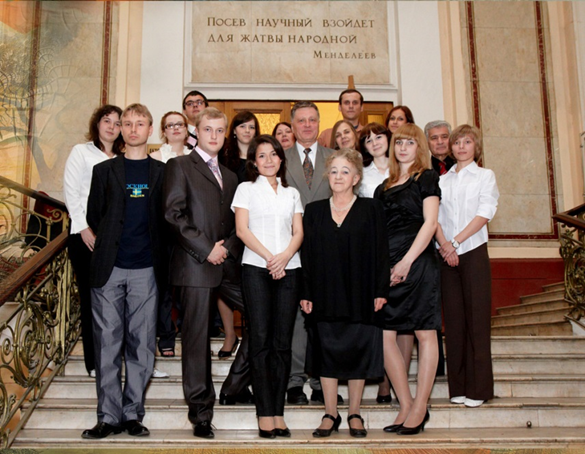 Выпускники кафедры ЛогЭкИ на многие годы получают высокий потенциал устойчивого развития научной и деловой карьеры
В промышленности
В предпринимательстве
В сфере услуг
69/81
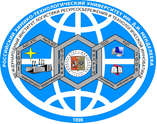 1ДИПЛОМ=3КВАЛИФИКАЦИИ
Получая один диплом бакалавра технологии, выпускники кафедры логистики и экономической информатики имеют фактически три квалификации
70/81
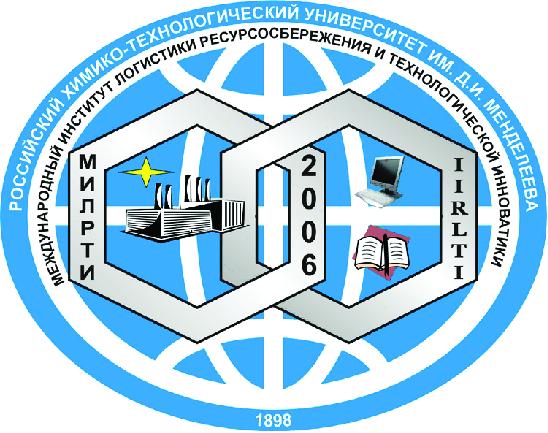 19. Мудрые заветные мысли из прошлого для будущего…
71/81
Известно, что в последние годы во всем мире ощущаются трудности с энергетическим обеспечением. Нашей страны это пока коснулось мало, потому что мы обладаем огромными ресурсами топлива – жидкого, газообразного, твёрдого. Тем не менее важнейшей задачей нашего развития будет снижение энергозатрат.
Общей для всех становится борьба за экономию всех материальных и энергетических ресурсов, борьба за экономию сырья, материалов, снижение расходных норм. И мы должны сделать всё, чтобы расходы энергии и материалов на единицу продукции продолжали снижаться.
Л.А. Костандов
72/81
«Химизация всех отраслей народного хозяйства, всех сфер деятельности человека – процесс объективный, необходимый, неотвратимый.»
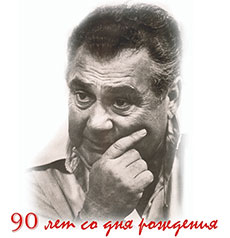 «Не убегайте от проблемы, от трудности, идите ей навстречу, решайте её. Будите убегать, она вас догонит и свалит, не бойтесь решать её…»
Л.А. Костандов
73/81
Химия как музыка: Химические ноты и новые мелодии нового века
«Химия – наука социальная. Её высшая цель – удовлетворять нуждам каждого человека и всего общества.
	Три главных (логических) элемента (кита) квантовой химии – прочный и надежный фундамент химии: понятие волновой функции электрона, принцип Паули, уравнение Шредингера».

	«Задача 5-го направления химии – дать веществу путевку в жизнь через Химическую технологию: умную, чистую, экономичную, безопасную.».
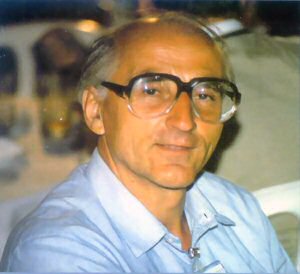 Академик РАН Бучаченко Анатолий Леонидович
74/81
«Богатство страны не обязательно строится на собственных природных ресурсах, оно достижимо даже при полном их отсутствии. Самым главным ресурсом является человек. Государству лишь нужно создать основу для расцвета таланта людей».
 
       «Есть только один способ быть руководителем: это когда руководитель идёт в добровольное рабство к руководимым, а не наоборот. Если же в его поведении появляется пусть даже одна сотая претензий на какое-либо преимущество перед ними или привилегии, то рано или поздно эти 0,01 вырастают в давление, деспотию и тиранию».
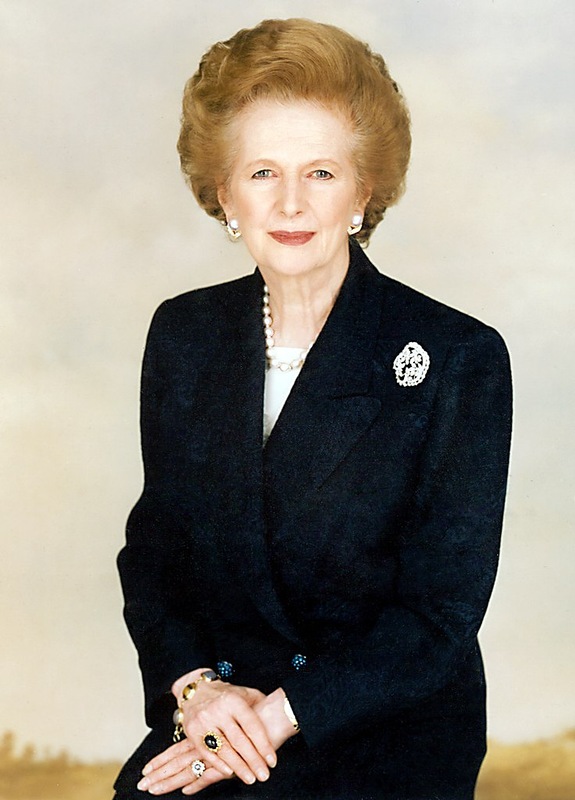 Баронесса Маргарет Х. Тэтчер – почетный доктор РХТУ им. Д.И. Менделеева
75/81
«Капитал как труд есть дело людского развития, а не природное. Голландия богата, несмотря на природную свою бедность, Россия же, как и Китай, бедна, несмотря на природные свои богатства. Поэтому первейшую и настоятельнейшую обязанность правительства составляет скопление всех условий для возможности и возбуждения в народе усиленного труда , накопления капиталов и возрастания богатства. Просвещение,
промышленность и организация 
управления назначаются, между 
прочим, для этой реальной цели»
«Посев научный взойдёт для жатвы народной!»





                           Д.И. Менделеев
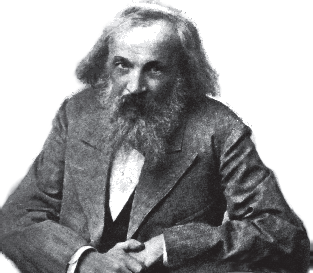 76/81
20. Список литературы
Мешалкин В.П. Ресурсоэнергоэффективные методы энергообеспечения и минимизации отходов нефтеперерабатывающих производств. Основы теории и наилучшие практические результаты. - М. ; Генуя : Химия, 2010, - 393 с.
Мешалкин В.П. Логистика и электронная экономика в условиях перехода к устойчивому развитию. - М.: АНО «Изд-во физ.-мат. лит.», 2004, - 408 c
Мешалкин В.П. Экспертные системы в химической технологии: Основы теории, опыт разработки и применения. - М.: Химия, 1995, - 368 с.
Кафаров В.В., Мешалкин В.П. Анализ и синтез химико-технологических систем : Учеб. для вузов. - М.: Химия, 1991, - 432 с.
Мешалкин В.П., Дови’ В., Марсанич А. Стратегия управления цепями поставок химической продукции и устойчивое развитие / РХТУ им. Д.И. Менделеева. – М., 2003, - 542 с.
Мешалкин В.П., Дови’ В., Марсанич А. Принципы промышленной логистики / РХТУ им. Д.И.Менделеева. – М., 2002, - 722 с.
Мешалкин В.П., Ходченко С.М. Сущность и виды инжиниринга энергоресурсоэффективных химико-технологических систем // Все материалы. Энциклопедический справочник, 2017, ‒ № 6. ‒ С. 2-10. 
Дови М.С., Мешалкин В.П., Кантюков Р.Р.  Математическая формализация задач экономической оптимизации газотранспортных сетей (The mathematical formulation of the economic optimization problems of gastransportation networks) // Менеджмент в России и за рубежом. 2017, № 2. С. 23-33.
Дови М.-С., Мешалкин В.П., Кантюков Р.Р. Финансово-экономические и природоохранные ограничения при проектировании структуры и управлении эксплуатацией оптимальных энергоэффективных газотранспортных сетей (The financial, economical and environmental constraints in the structure design and operation management of optimal energyefficient gas transportation networks) // Менеджмент в России и за рубежом. 2017. № 3. С. 3-11. 
Мешалкин В.П., Товажнянский Л.Л., Капустенко П.А. Основы энергоресурсоэффективных экологически безопасных технологий нефтепереработки: Учеб. пособие. - Харьков : НГУ "ХПИ", 2011, - 616 с.
Кафаров В.В., Мешалкин В.П., Гурьева Л.В. Оптимизация теплообменных процессов и систем. - М.: Энергоатомиздат, 1988, - 192 с.
77/81
12.   Мешалкин В.П. Высокоэнергохимические процессы и аппараты в охране окружающей среды: Учеб. пособие. – М.: Химия, 2011, – 191 с.
13. Бутусов О.Б., Ковнеристый Ю.К., Мешалкин В.П., Митин С.Г. Эколого- экономический анализ промышленных предприятий: Учеб. Пособие. – М.: Воскресенье, Рыбинский дом печати, 2003, – 328 с. 
14. Fundamentals of Process Intensification: A Process Systems Engineering View Deenesh K. Babi, Mauricio Sales Cruz, Rafiqul Gani Springer International Publishing Switzerland 2016 J.G. Segovia-Herna´ndez, A. Bonilla-Petriciolet (eds.), Process Intensification in Chemical Engineering DOI 10.1007/978-3-319-28392-0_2
15. Sustainable Processing via Process Intensification Laurence R. Weatherley Department of Chemical and Petroleum Engineering, The University of Kansas, Lawrence, KS66045, USA 
16.   Белоглазов И. Н. Интенсификация и повышение эффективности химико-технологических процессов / И. Н. Белоглазов, А. И. Муравьев. - Ленинград: Химия, 1988, - 206 с.
78/81
Химия и химическая технология как музыка!
79/81
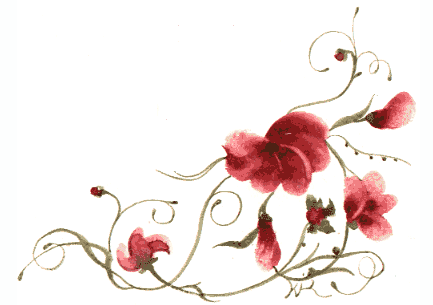 Благодарность
за хорошую работу по подготовке слайдов к докладу:
Меньшовой Ирине Игоревне (доцент)
Савинкову Сергею Валериевичу (доцент)
Барановой Яне (магистранка)
Лубягину Олегу (магистрант)
80/81
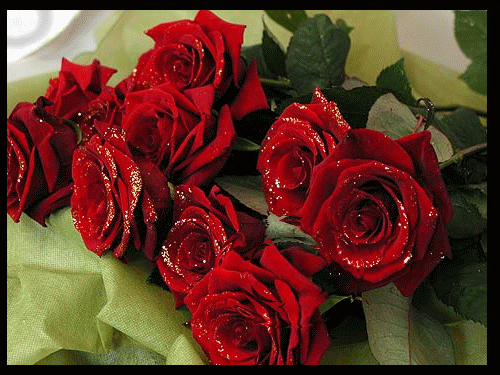 БОЛЬШОЕ СПАСИБО ЗА ВНИМАНИЕ!
Many thanks for Your attention!
[Speaker Notes: 81]